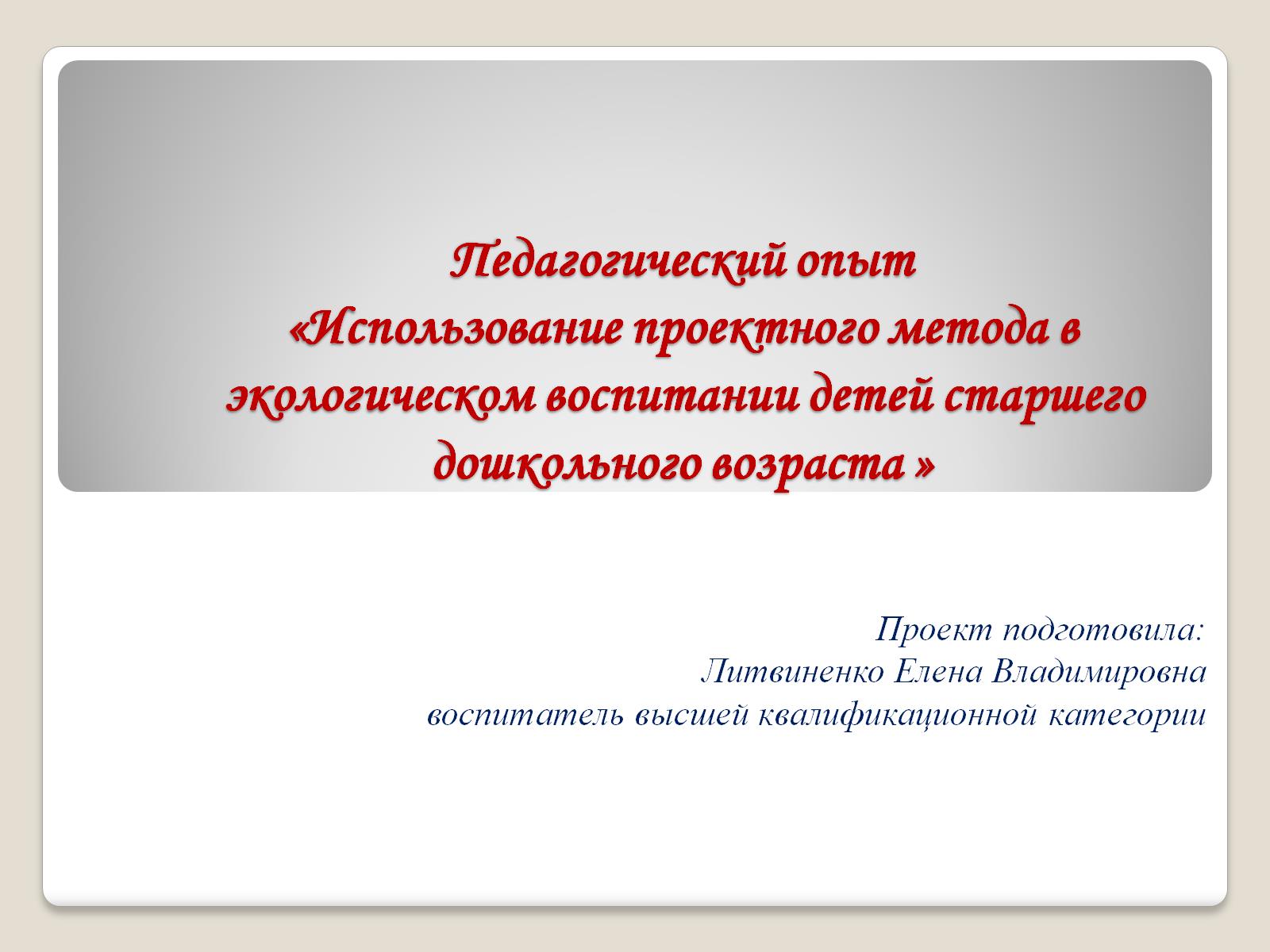 Педагогический опыт «Использование проектного метода в экологическом воспитании детей старшего дошкольного возраста »
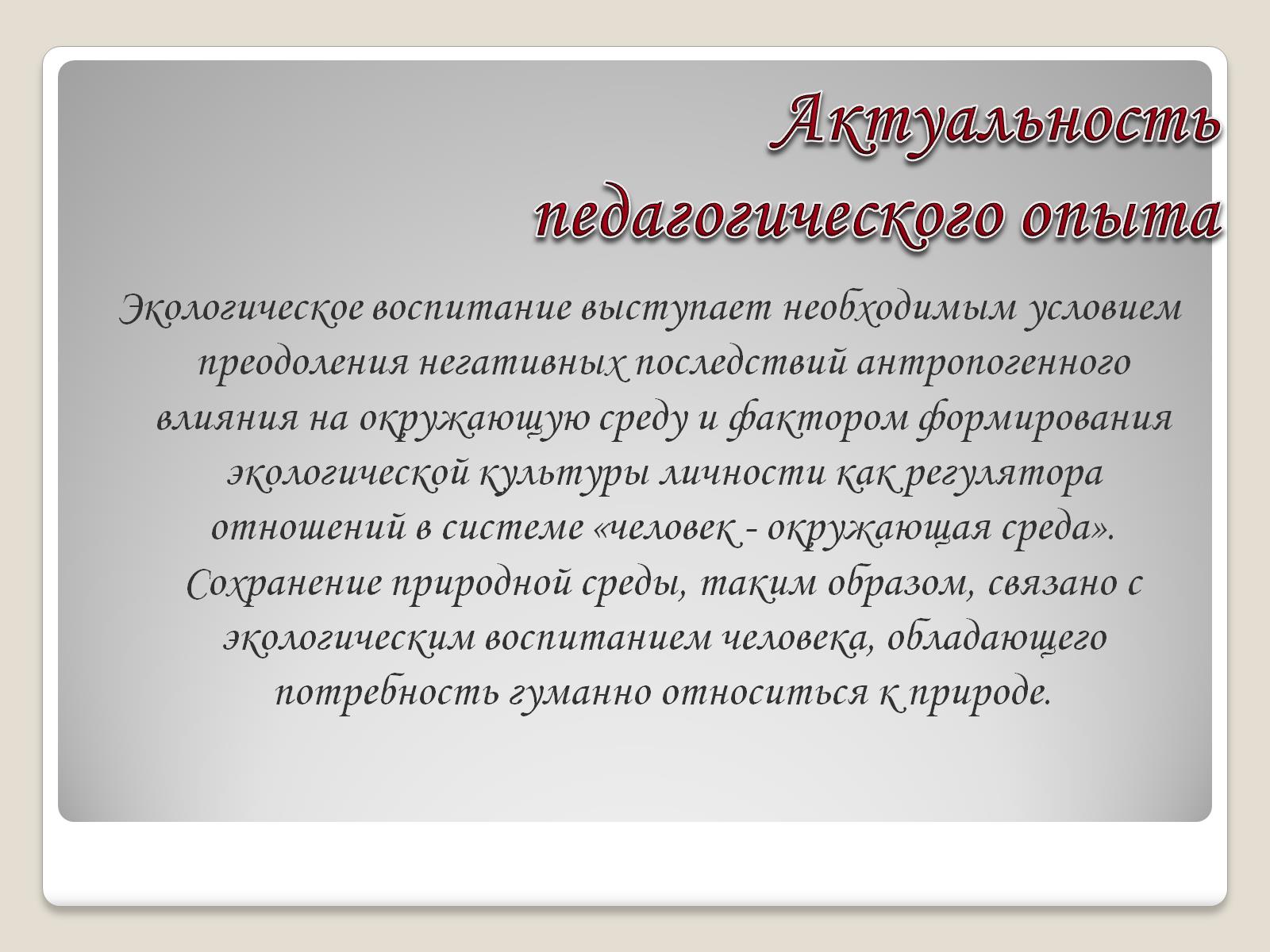 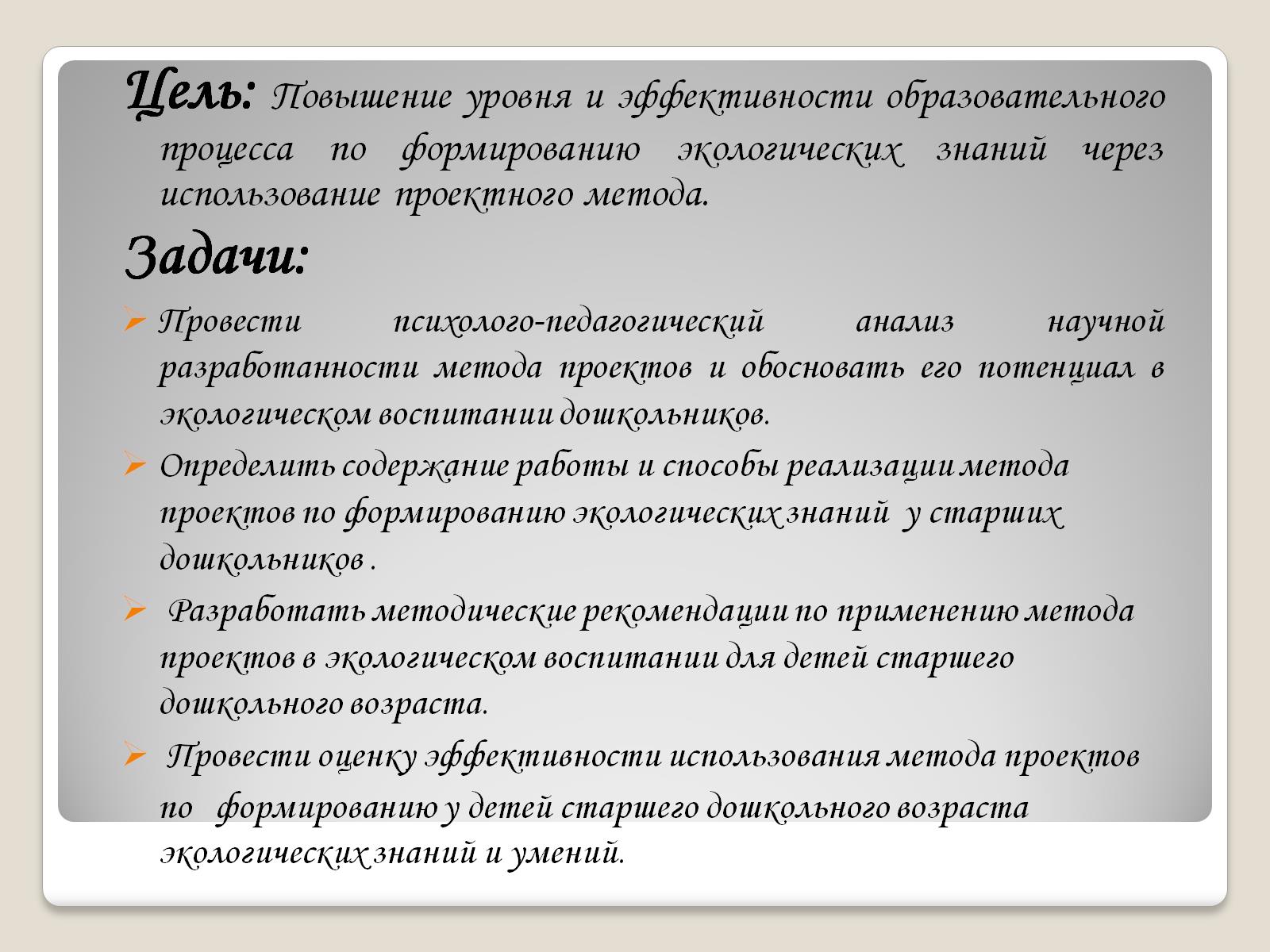 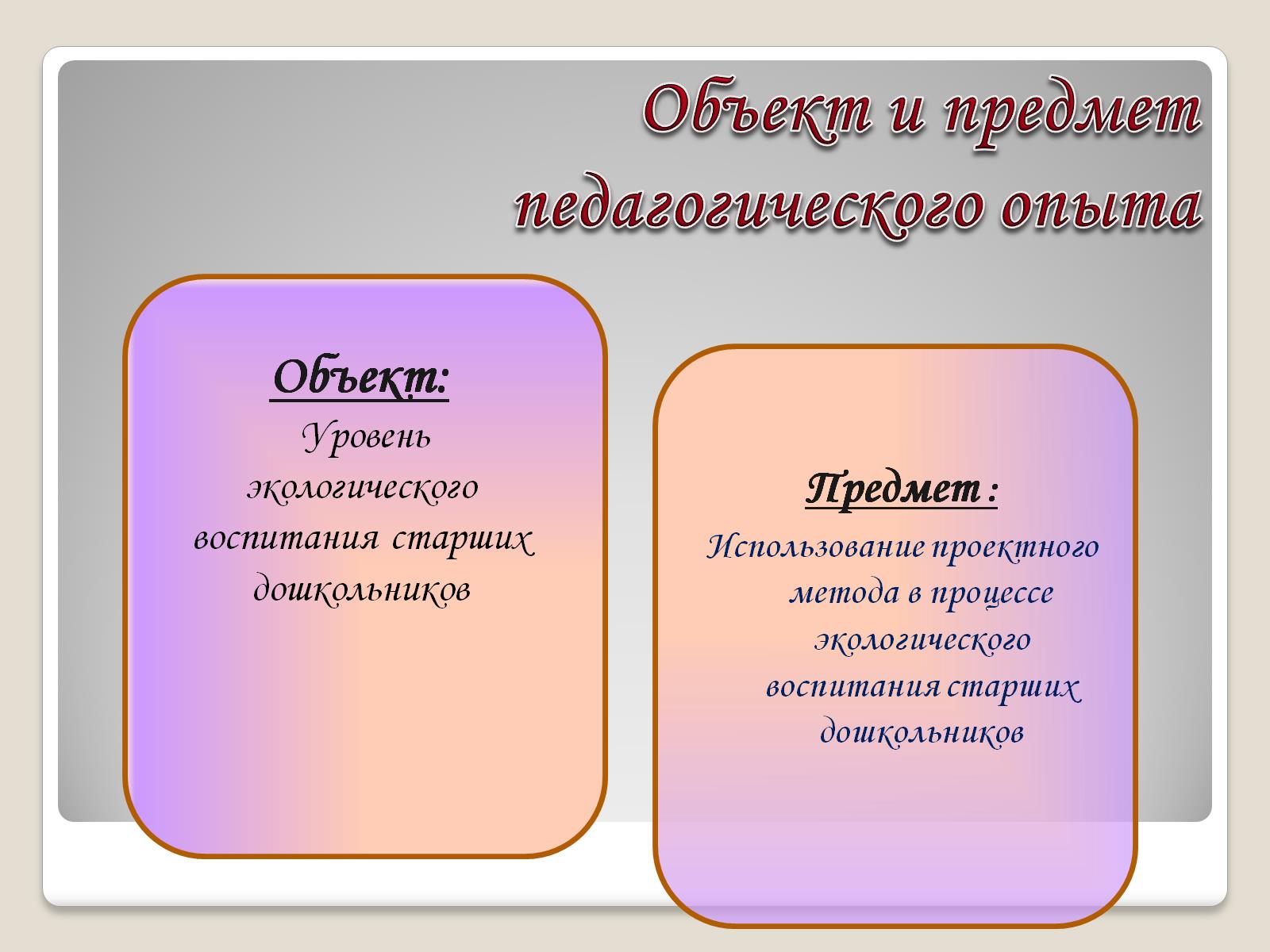 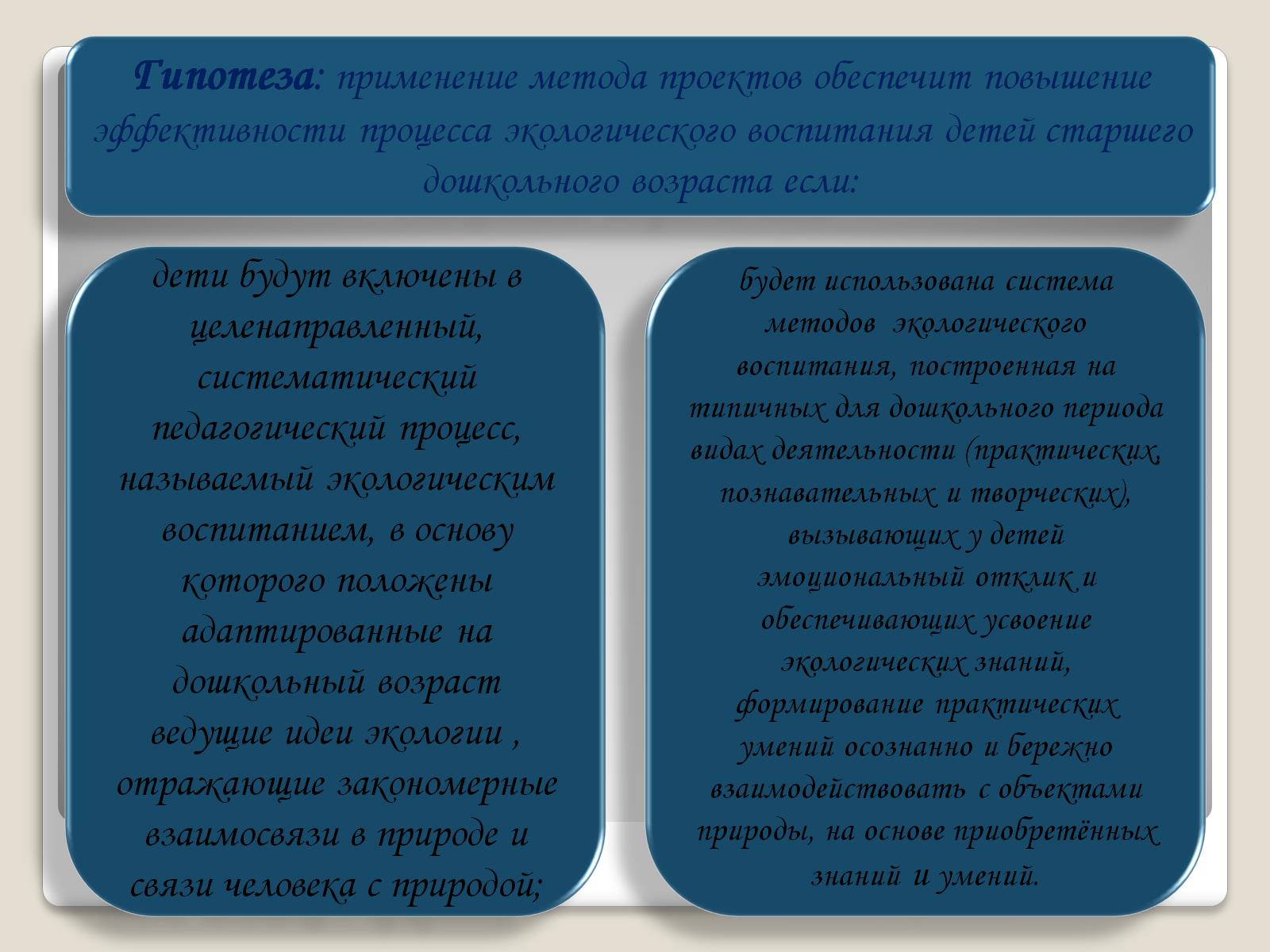 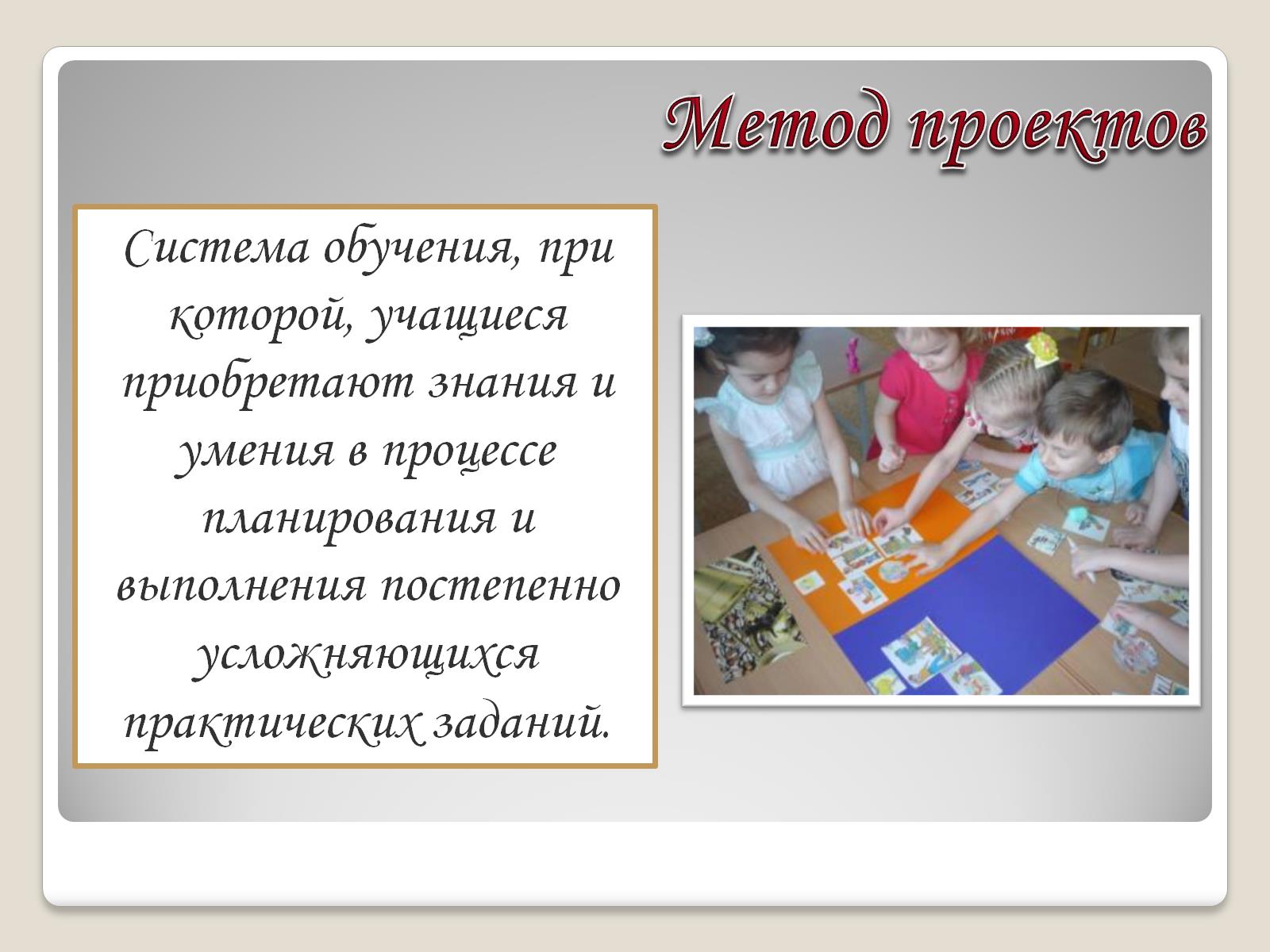 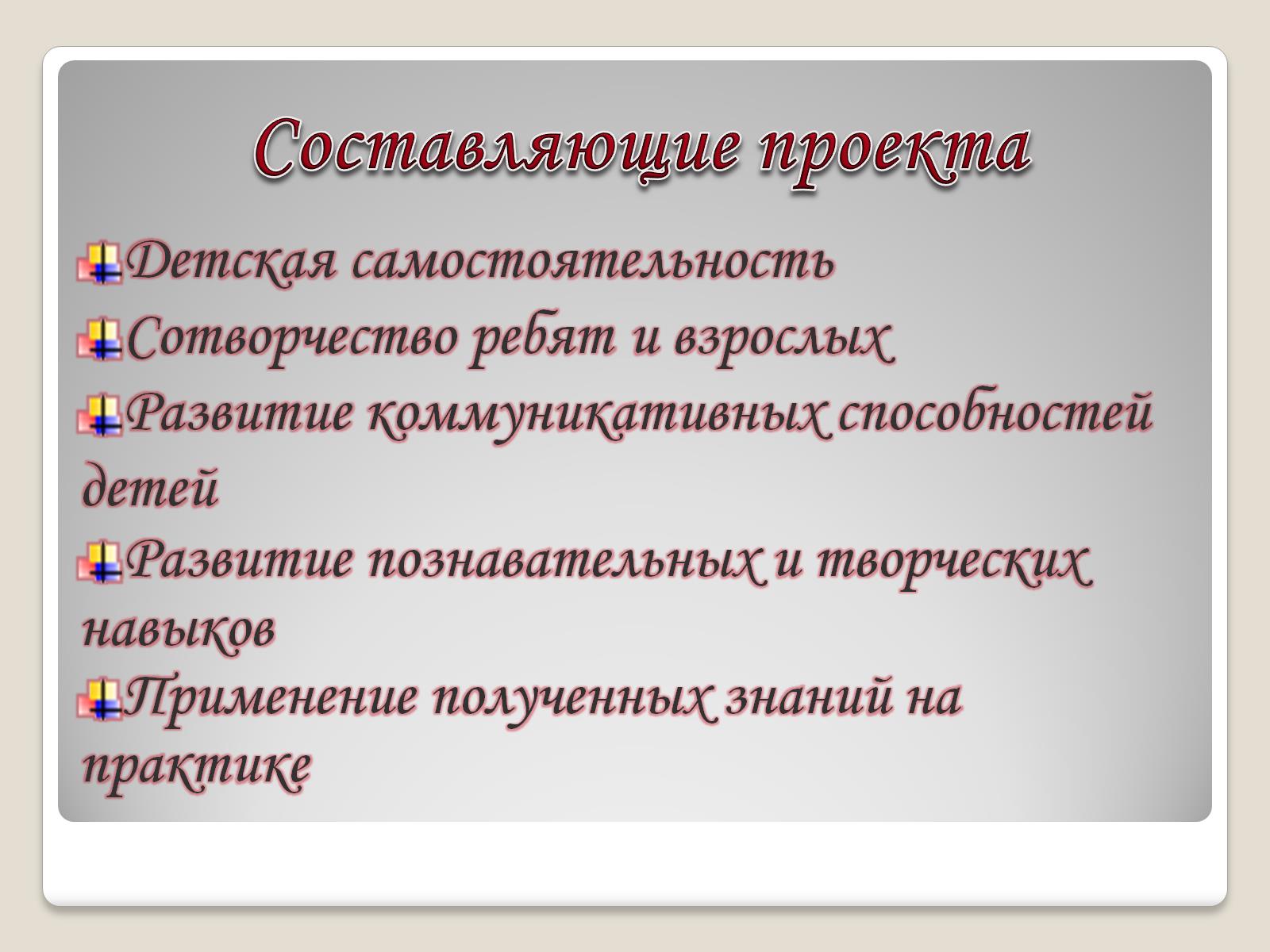 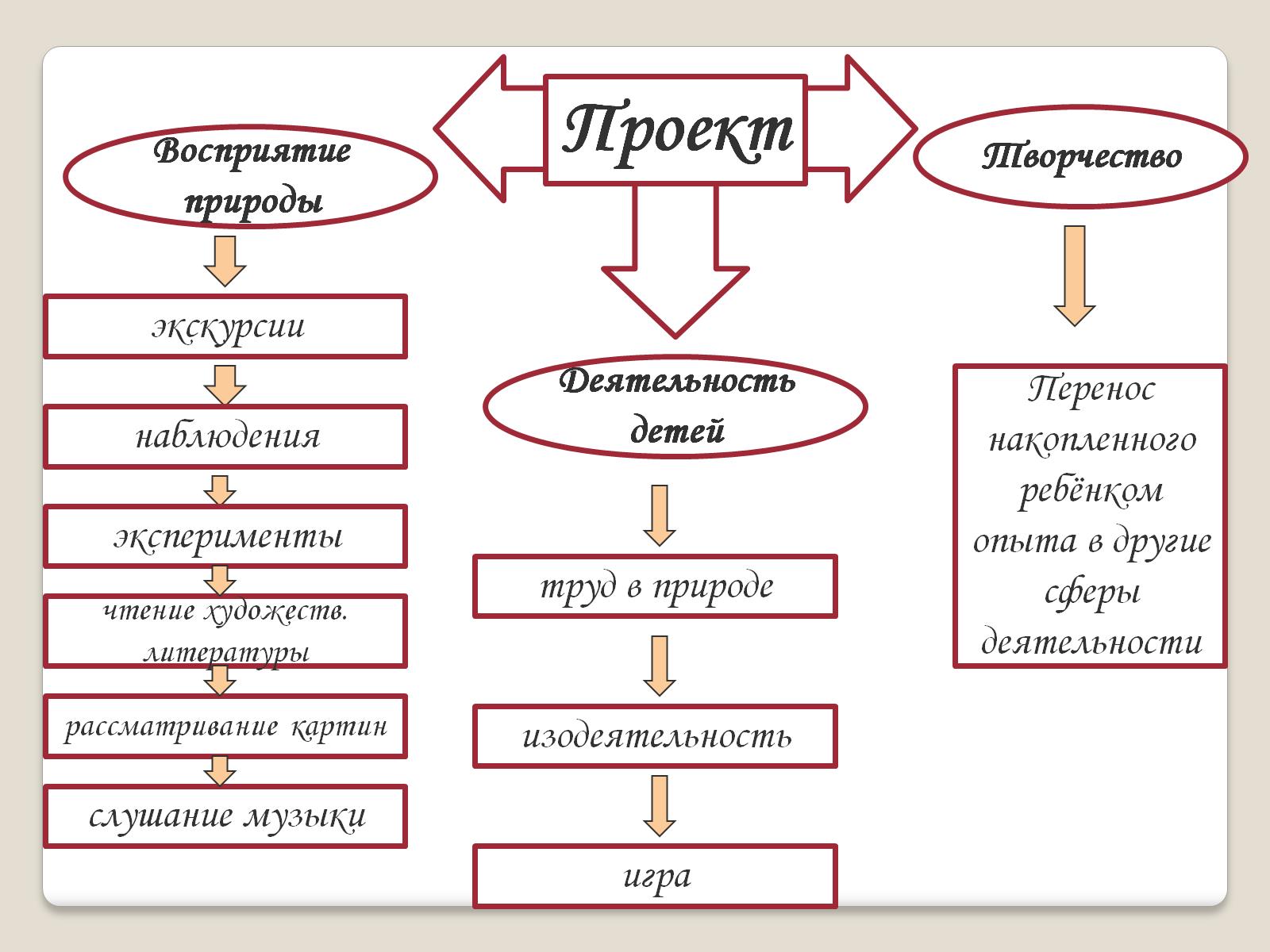 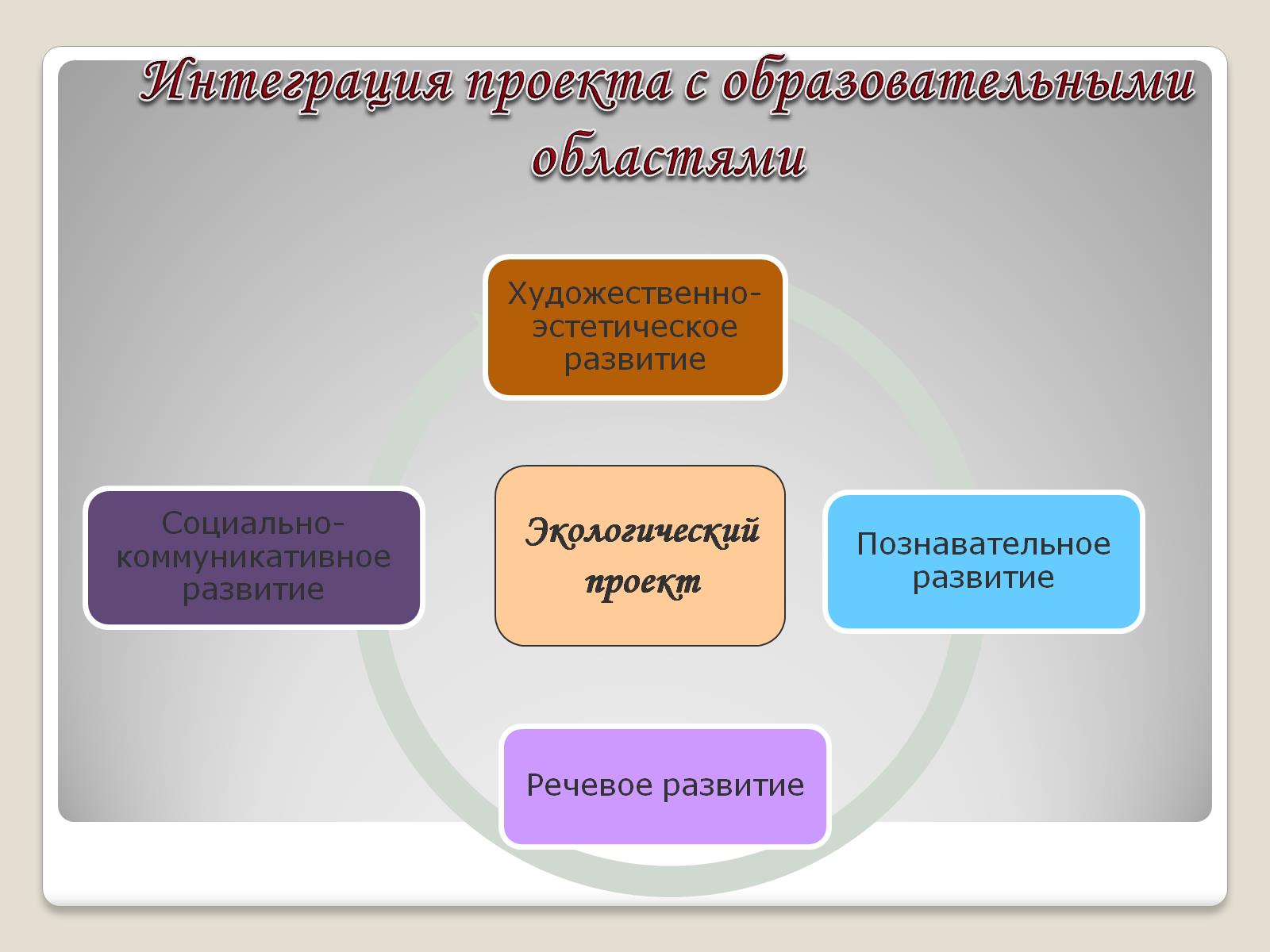 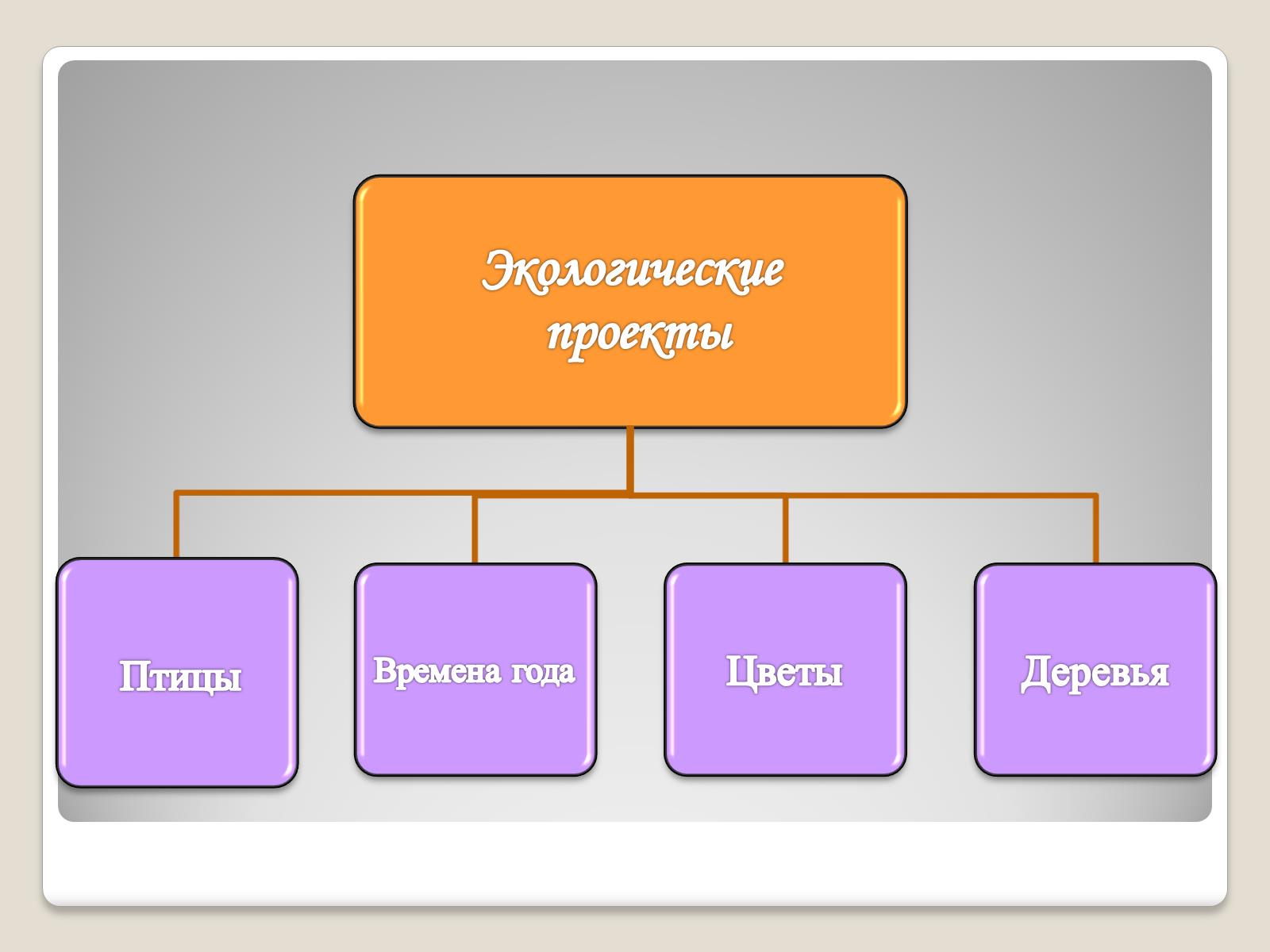 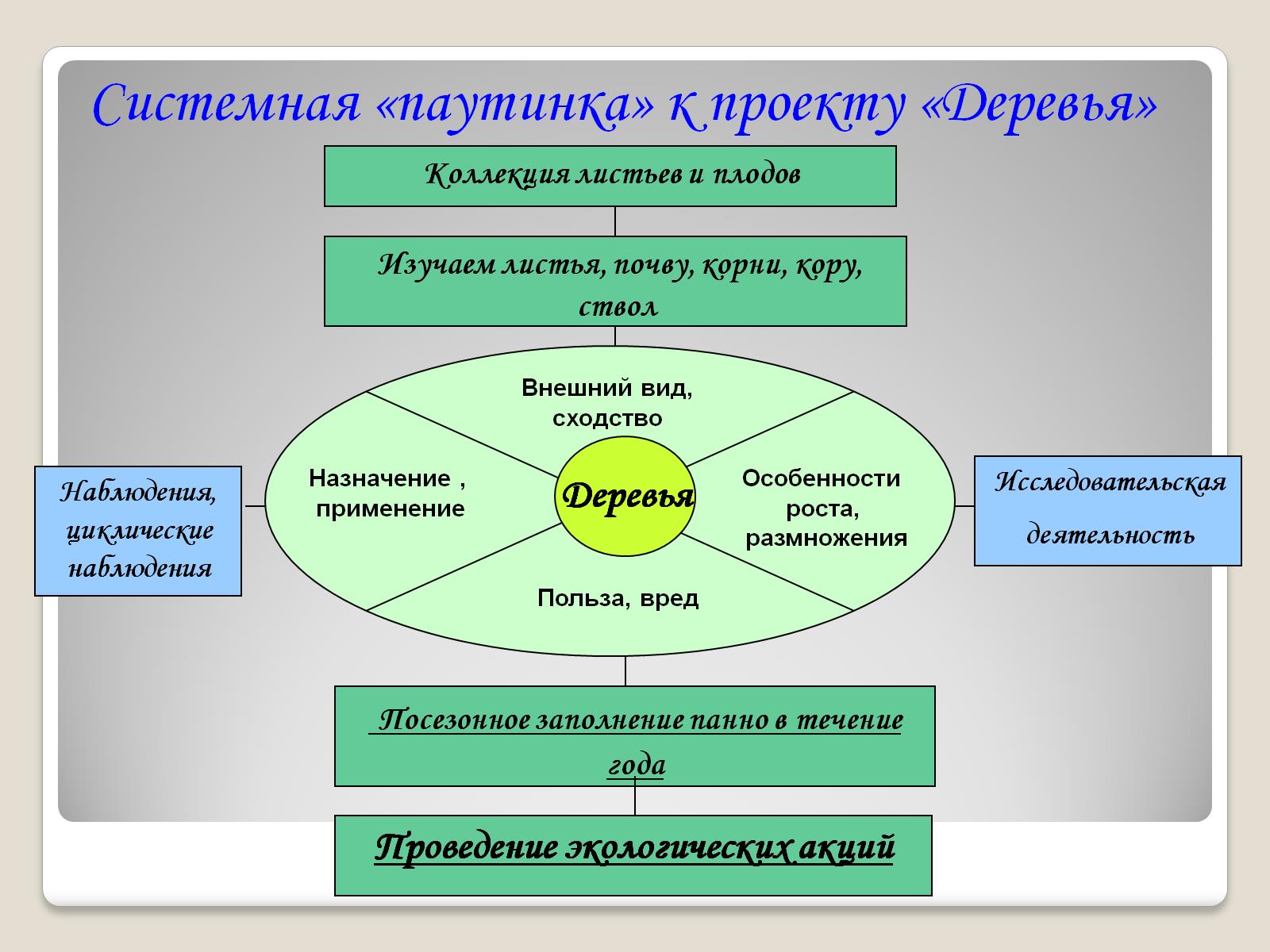 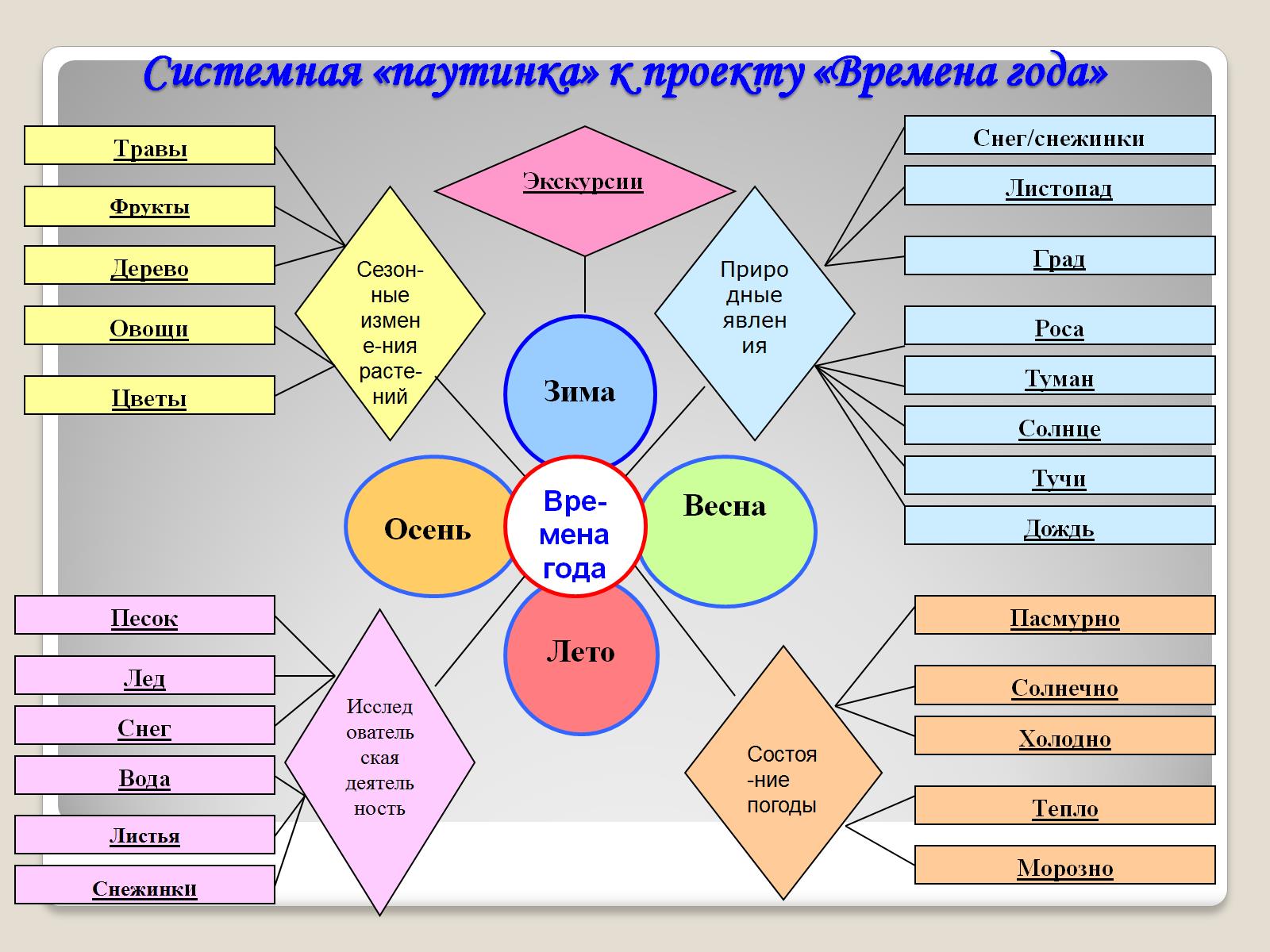 Системная «паутинка» к проекту «Времена года»
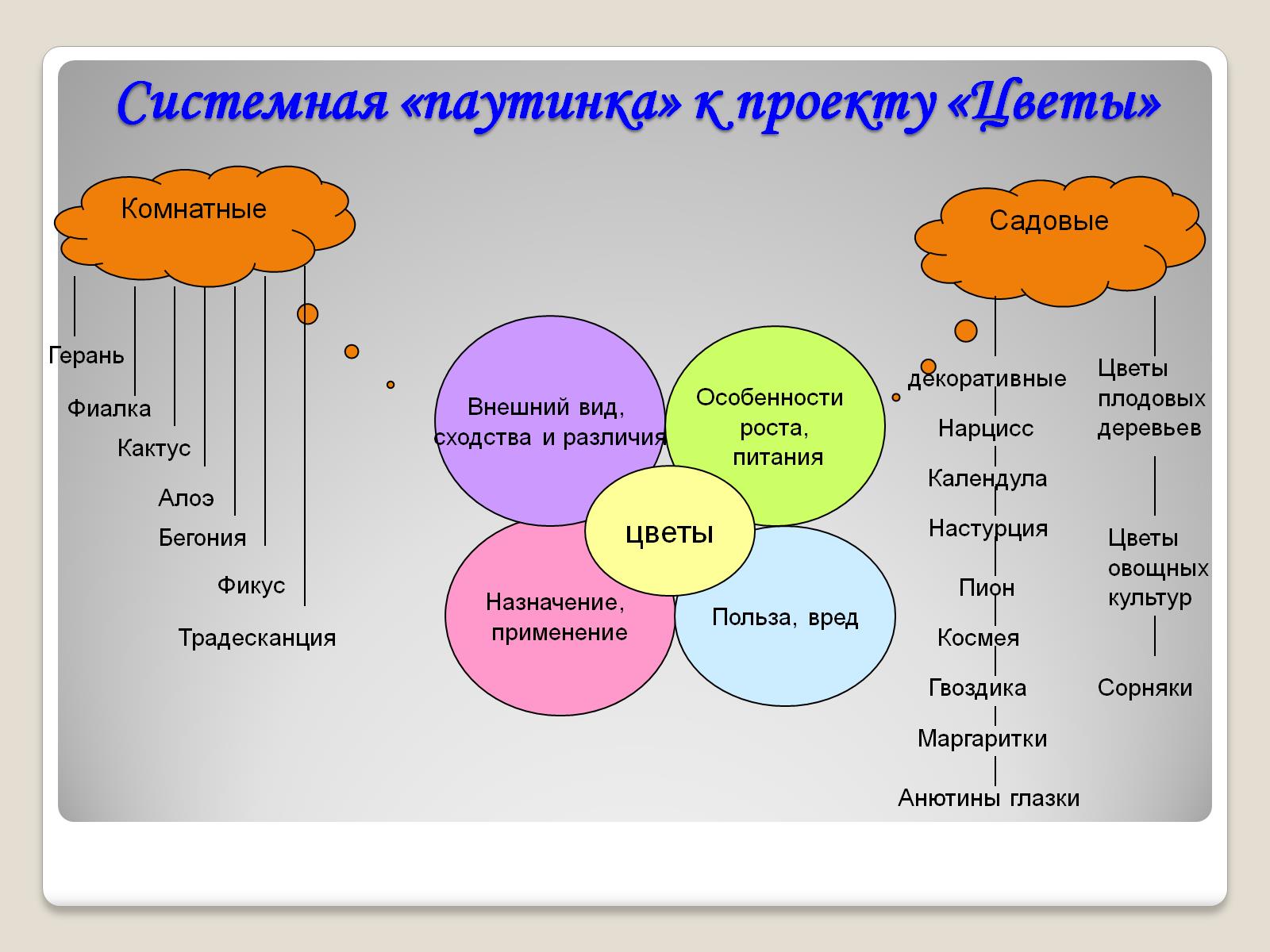 Системная «паутинка» к проекту «Цветы»
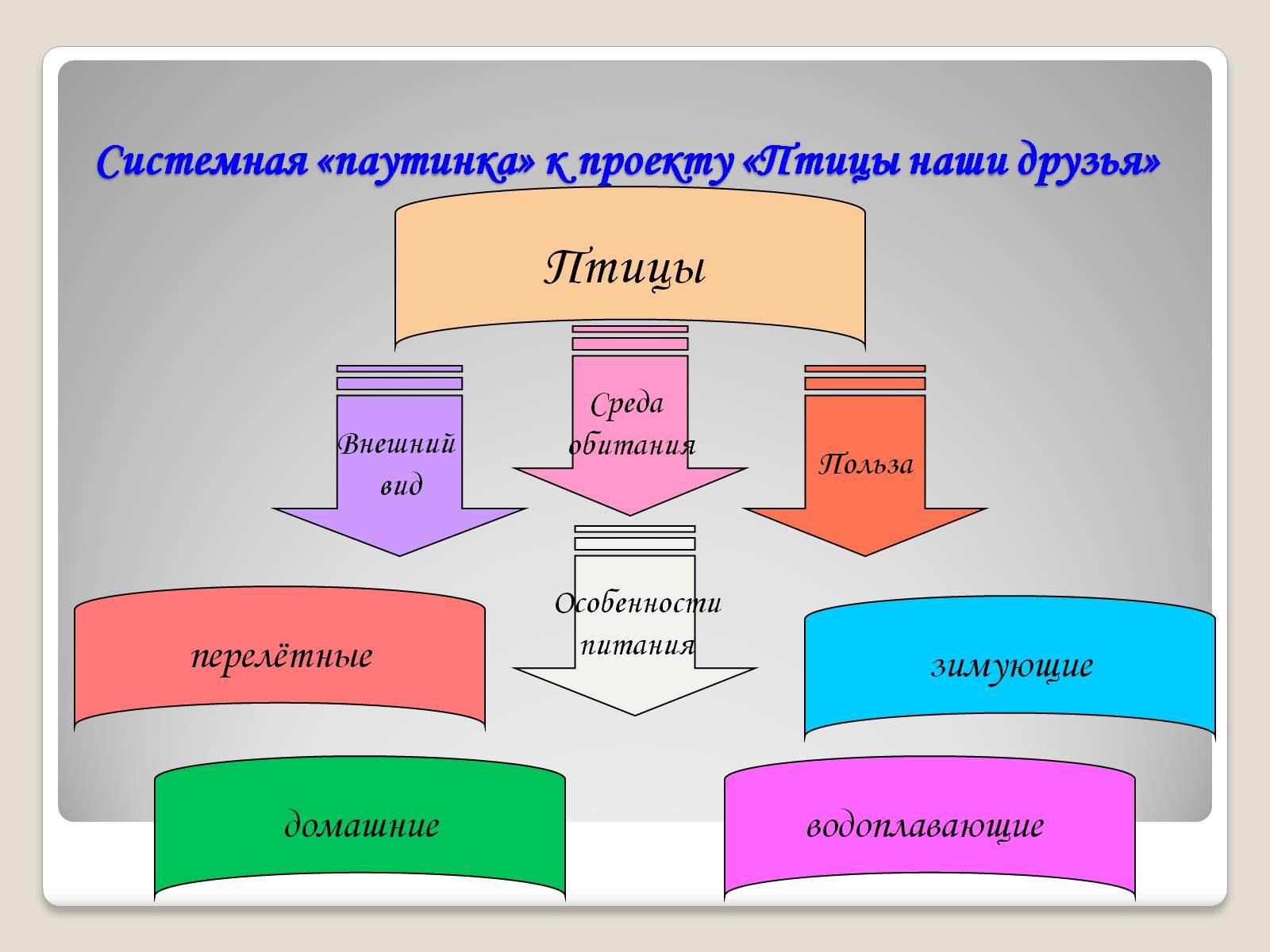 Системная «паутинка» к проекту «Птицы наши друзья»
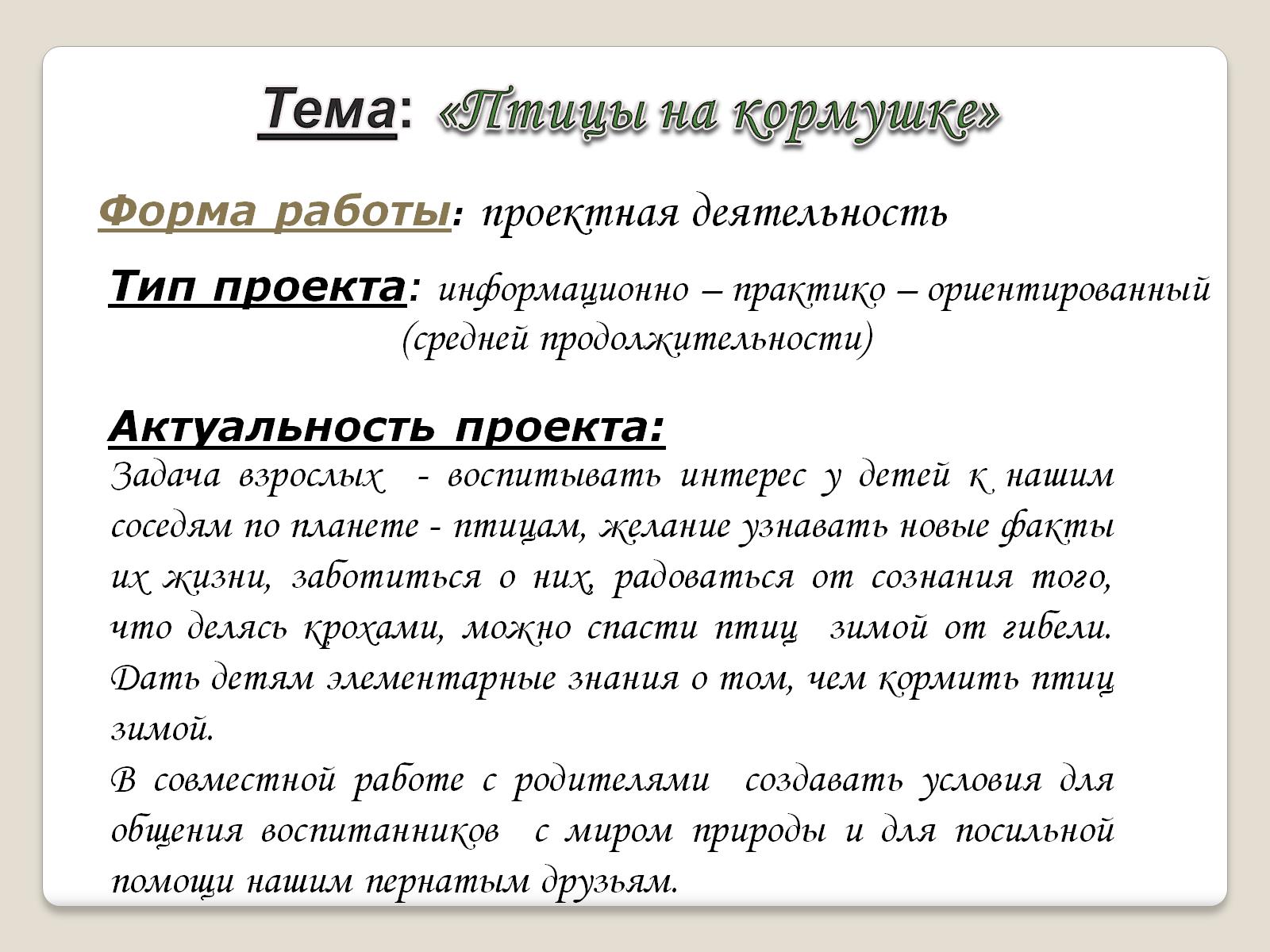 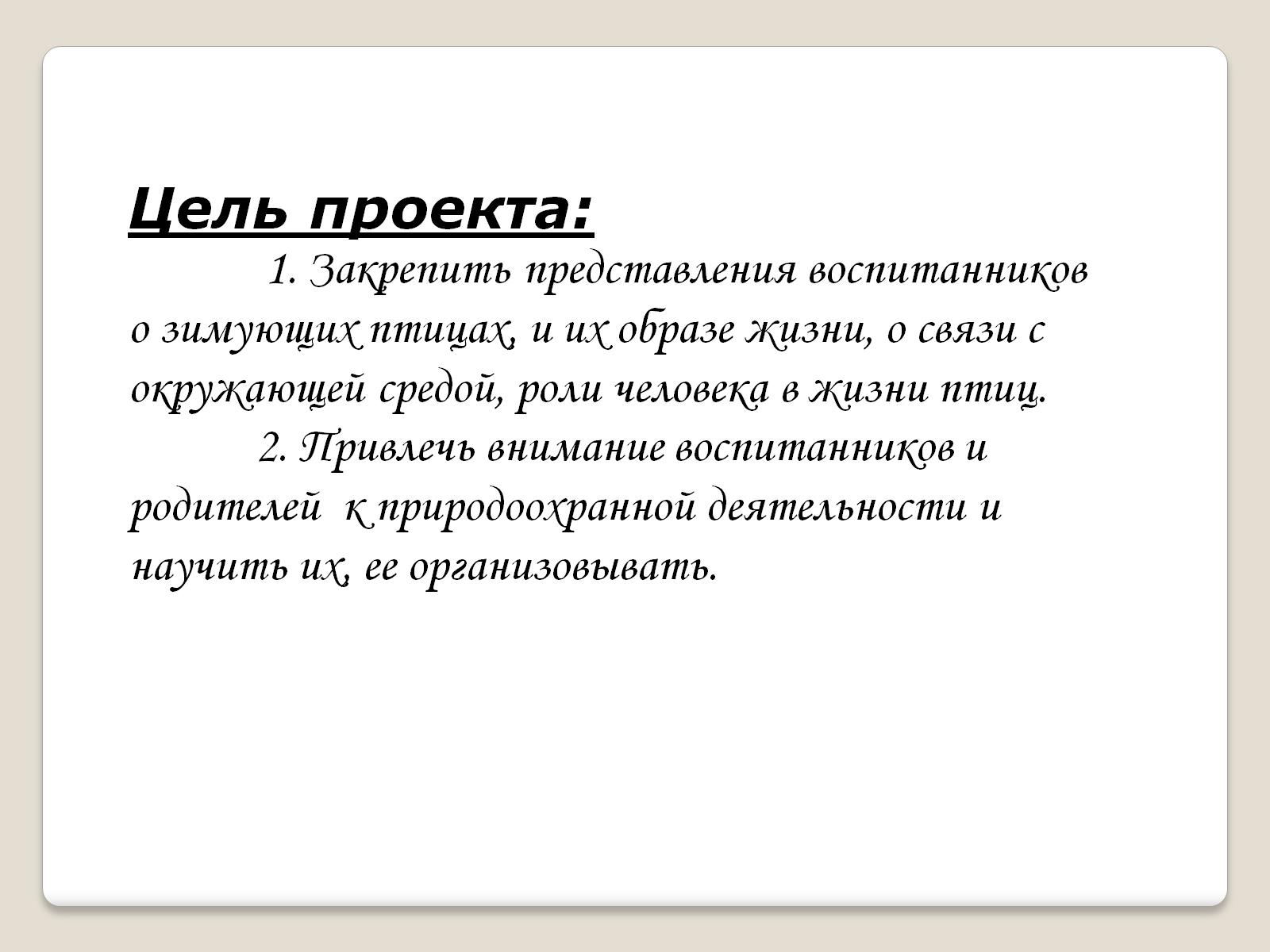 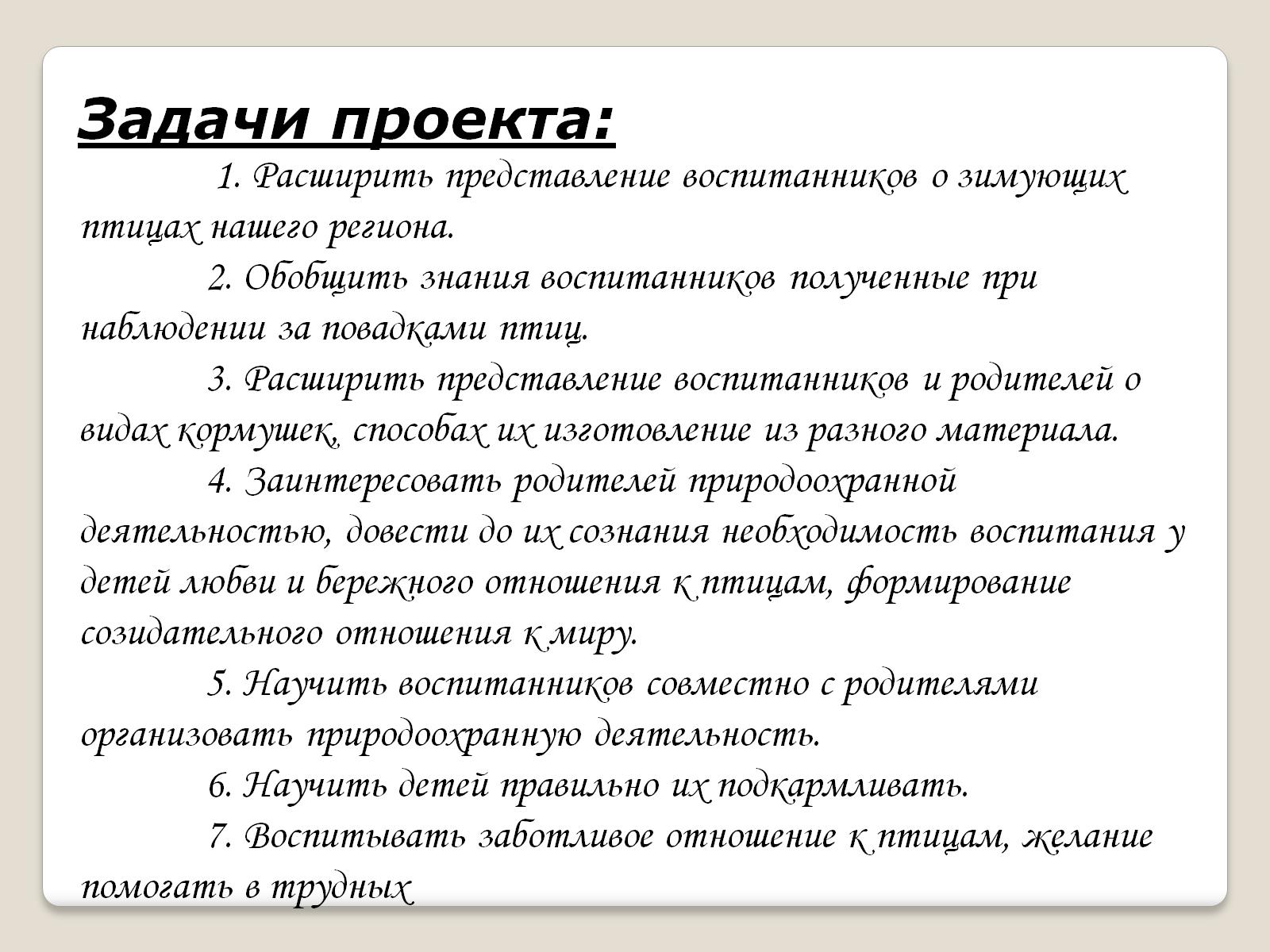 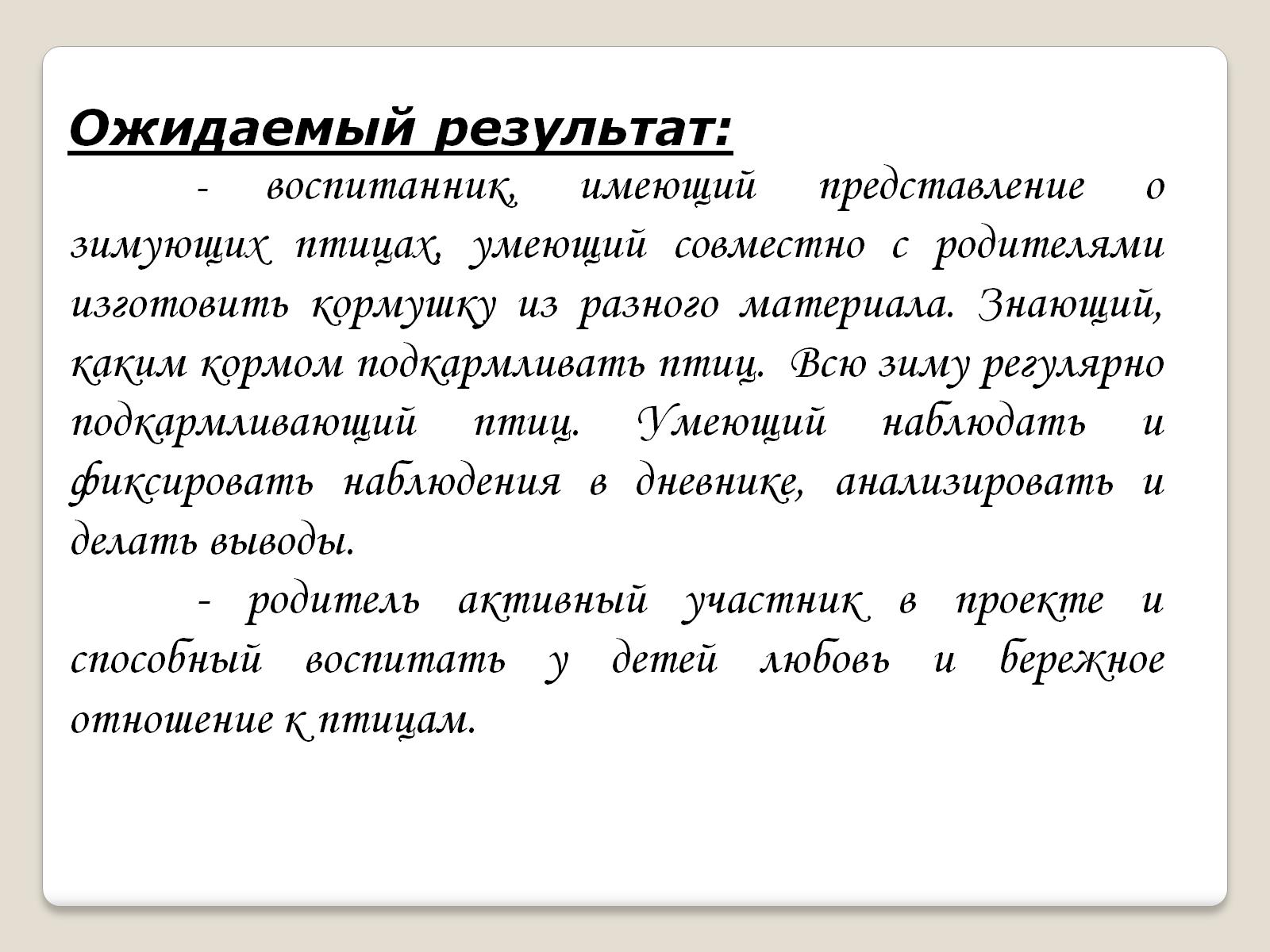 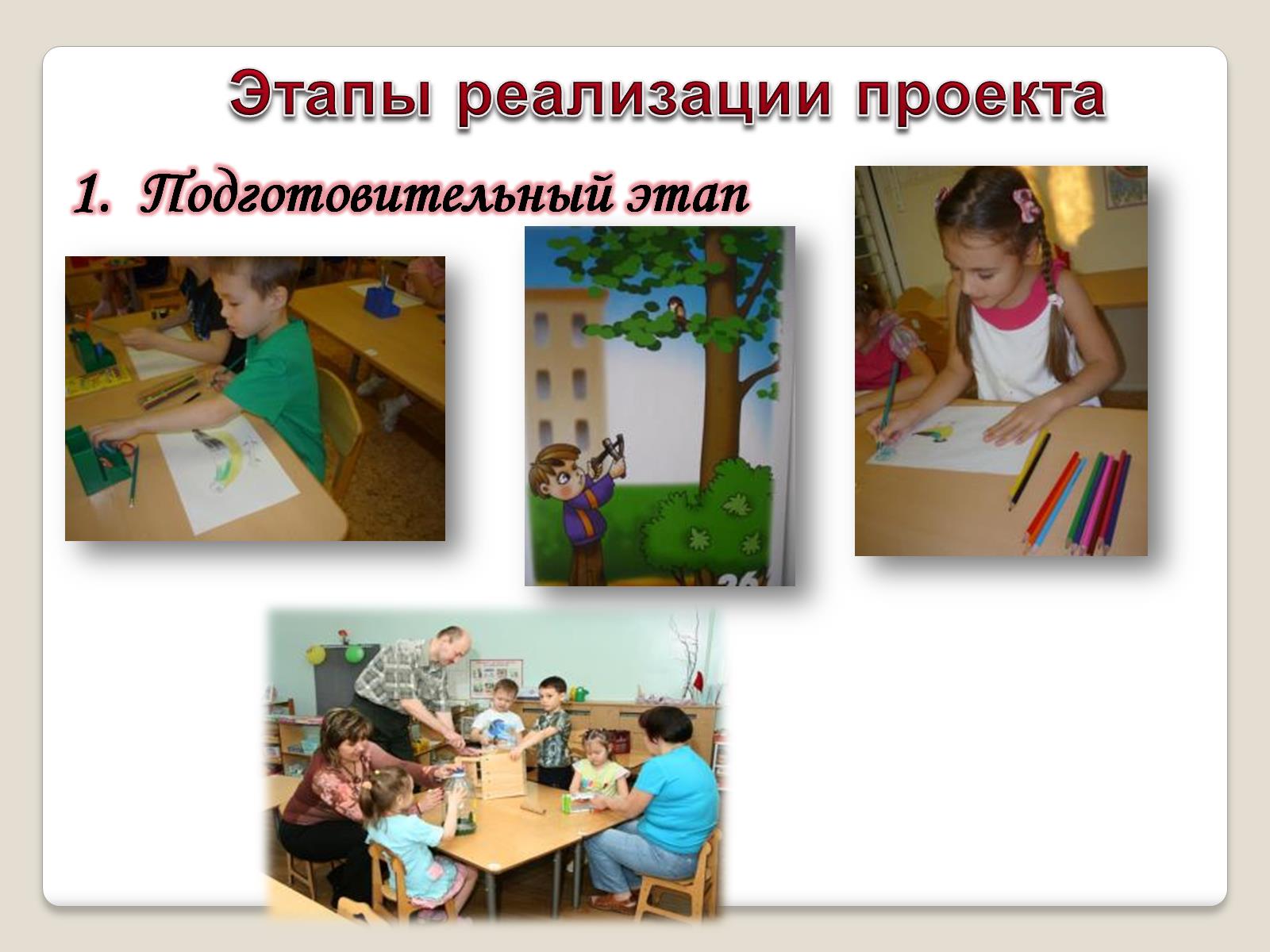 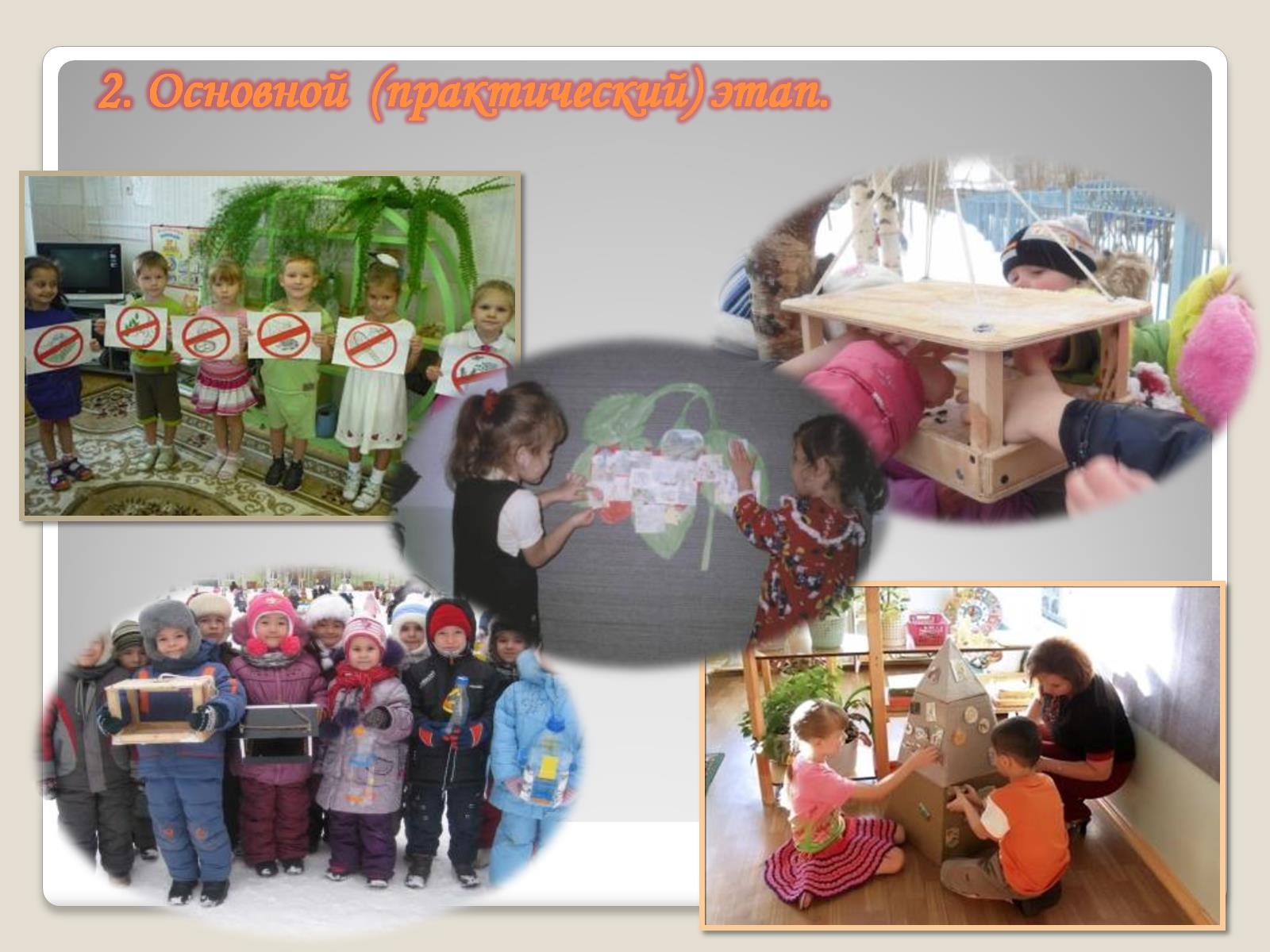 2. Основной  (практический) этап.
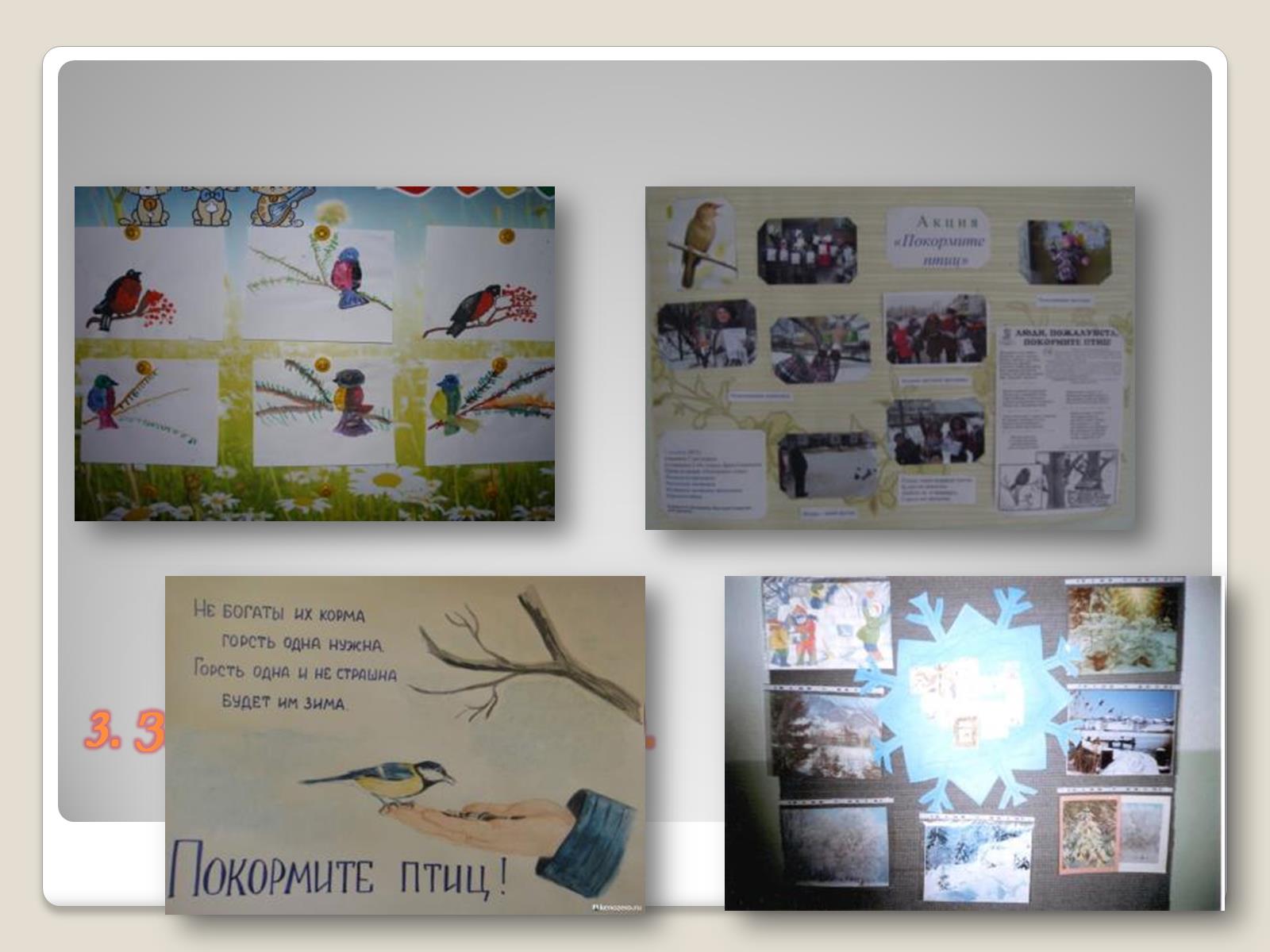 3. Заключительный  этап.
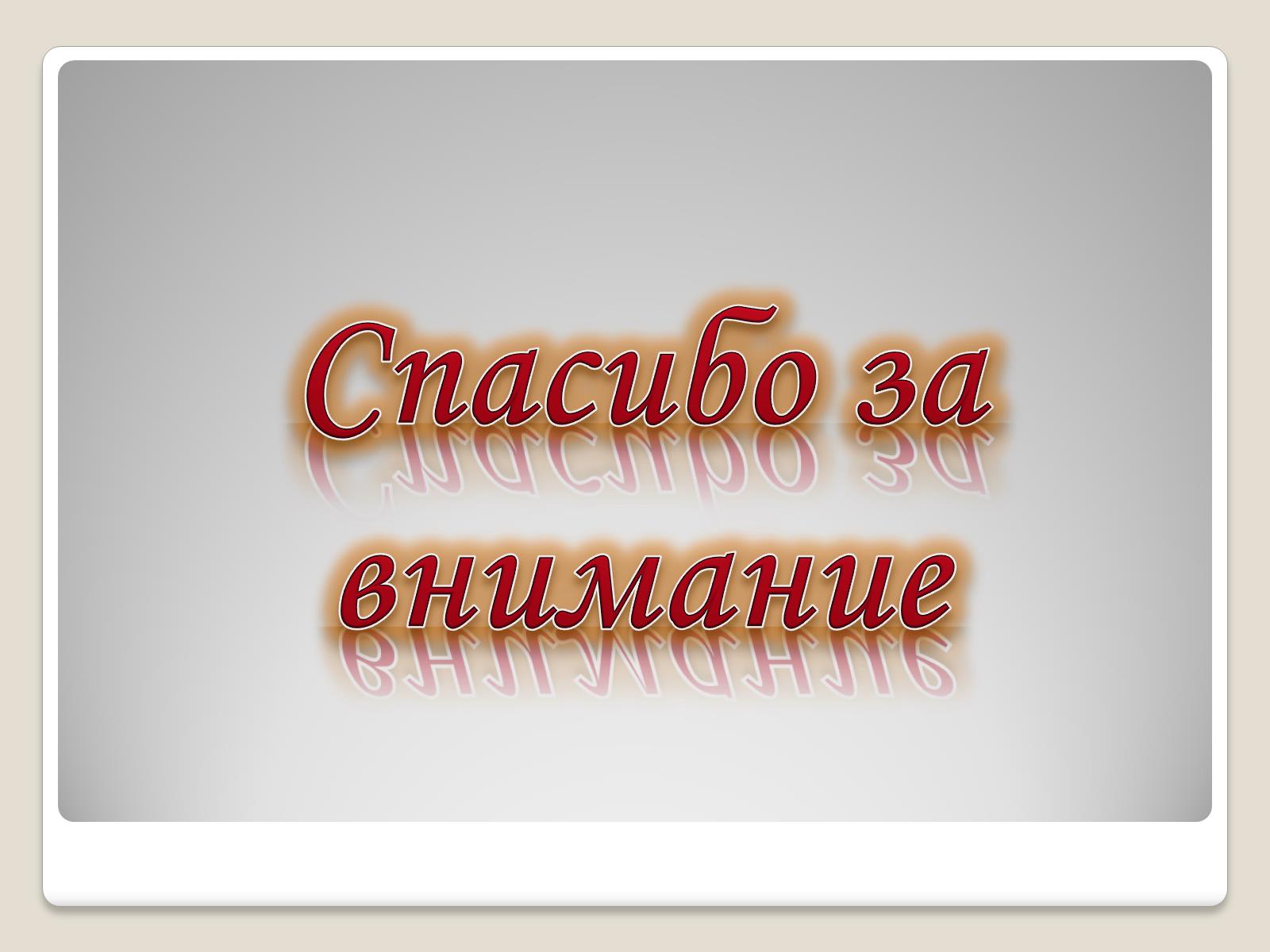 Спасибо за внимание